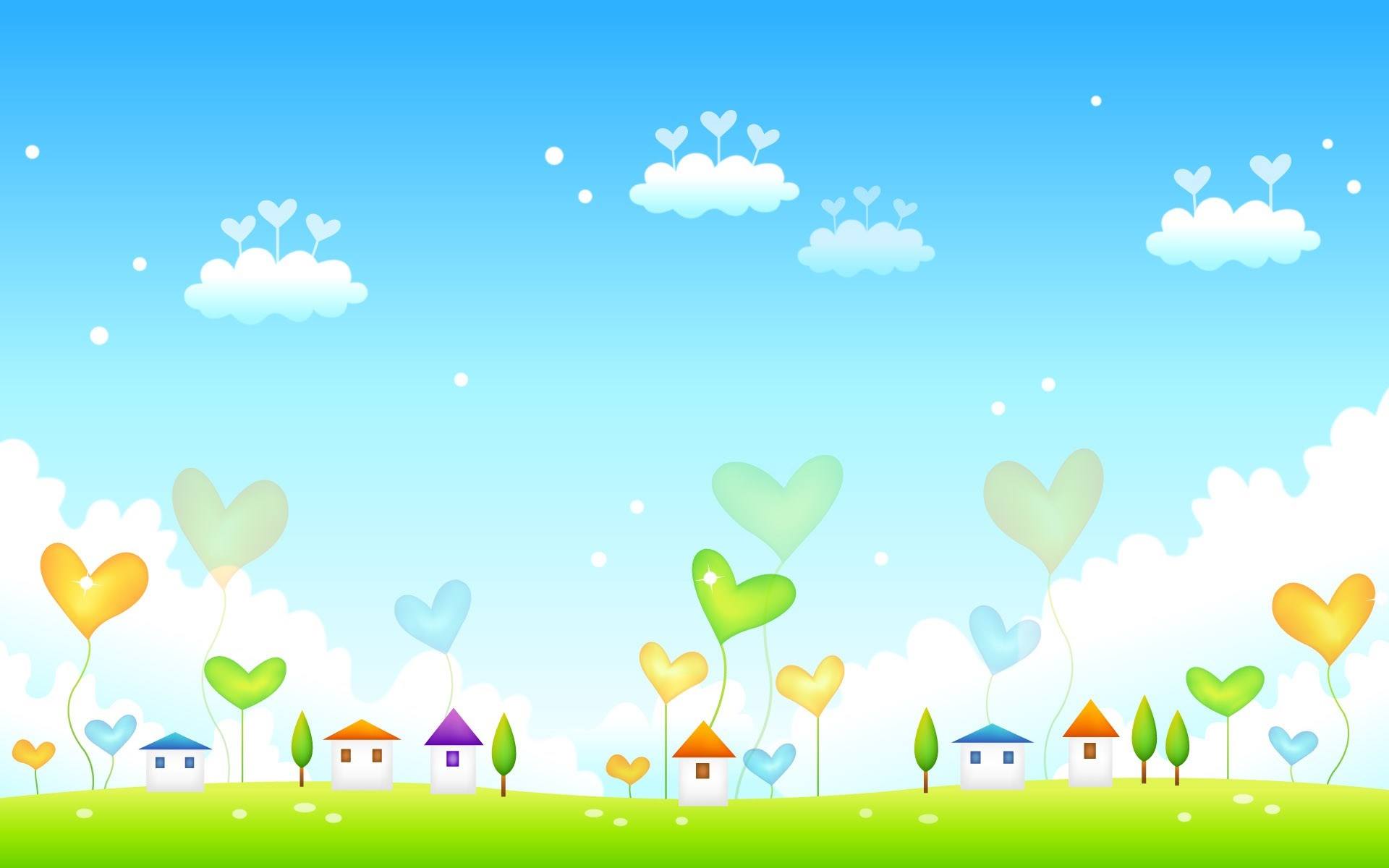 МАТЕМАТИКА
2.разред
ЈЕДНАЧИНЕ
Текстуални задаци
ОДРЕЂИВАЊЕ НЕПОЗНАТОГ САБИРКА
На ливади је било 8 оваца. Чобан је довео још неколико. Садa на испаши има 20 оваца.
      Колико оваца је чобан довео на испашу?
1. сабирак: 8
2. сабирак: a
Збир: 20

8 + a = 20                   
a = 20 – 8       
a = 12
Пр: 8 + 12 = 20

Одговор: Чобан је на испашу довео 12 оваца.
ОДРЕЂИВАЊЕ НЕПОЗНАТОГ САБИРКА
На ливади је било 8 оваца. Чобан је довео још неколико. Садa на испаши има 20 оваца.
      Колико оваца је чобан довео на испашу?
1. сабирак: 8
2. сабирак: a
Збир: 20

8 + a = 20                     8                                      а
a = 20 – 8      0   1   2   3   4   5   6   7   8   9   10  11  12  13  14  15  16  17  18  19  20 
a = 12
Пр: 8 + 12 = 20

Одговор: Чобан је на испашу довео 12 оваца.
ОДРЕЂИВАЊЕ НЕПОЗНАТОГ УМАЊЕНИКА
2. У бари је било неколико жаба. Роде су појеле 7, па их је остало 6.  
    Колико је жаба било у бари?

Умањеник: е
Умањилац:7
Разлика:6

е – 7 = 6
е = 6 + 7
е = 13
Пр: 13 – 7 = 6

Одговор: У бари је било 13 жаба.
ОДРЕЂИВАЊЕ НЕПОЗНАТОГ УМАЊИОЦА
3. У башти је процвјетало 19 тулипана.
    Бака је убрала неколико, тако да је остало 11 тулипана.
    Колико тулипана је убрала бака?
 
Умањеник: 19
Умањилац: т
Разлика:11

19 – т = 11                    
т = 19 – 11       
т = 8
Пр: 19 – 8 = 11

Одговор: Бака је убрала 8 тулипана.
ОДРЕЂИВАЊЕ НЕПОЗНАТОГ УМАЊИОЦА
3. У башти је процвјетало 19 тулипана.
    Бака је убрала неколико, тако да је остало 11 тулипана.
    Колико тулипана је убрала бака?
 
Умањеник: 19
Умањилац: т
Разлика:11

19 – т = 11                    т                                      11
т = 19 – 11       0   1   2   3   4   5   6   7   8   9  10  11  12  13 14  15  16  17  18  19  20
т = 8
Пр: 19 – 8 = 11

Одговор: Бака је убрала 8 тулипана.
Задаци за самосталан рад:
На 99. страни уџбеника „Математика за 2. разред Основне школе“ урадите 1. 2. 3. и 5. задатак.